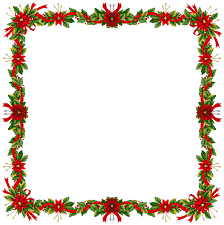 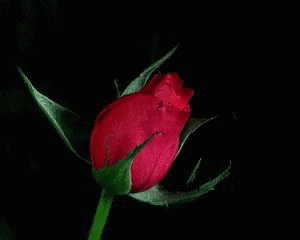 স্বাগতম
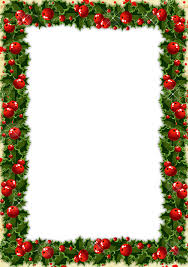 শিক্ষক পরিচিতি
উম্মে সালমা সুলতানাসহকারী শিক্ষক
৮০ নং গ্রামডাংগি সপ্রাবি
আটোয়ারী , পঞ্চগড়।
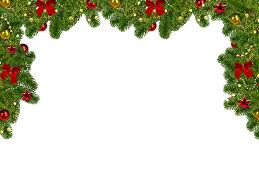 পাঠ পরিচিতি
শ্রেনিঃ দ্বিতীয়
বিষয়ঃ বাংলা   
পাঠঃছয় ঋতুর দেশ  
পাঠ্যাংশঃআমাদের দেশটা .................
চাঁদের আলোয় ঝলমলে। 
সময়ঃ ৪০ মিনিট 
তারিখঃ১০/০৩/২০২০ খ্রি .
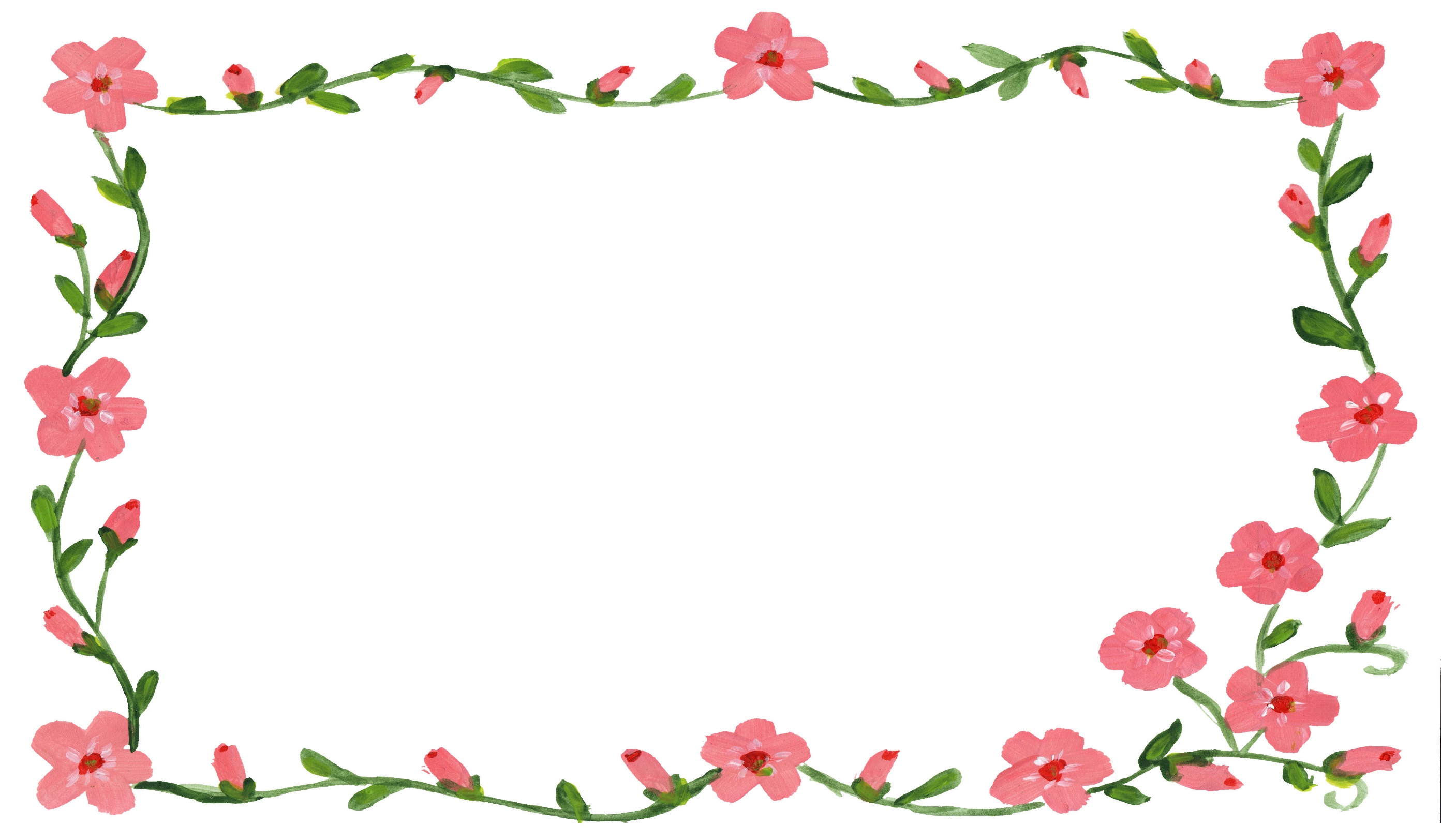 শিখনফল
১ .১.১ পাঠের অন্তর্গত ছোট ছোট বাক্য শুনে বুঝতে পারবে।
২.২.২ গল্পের বিষয়ে প্রশ্নের উত্তর দিতে পারবে। 
১.৩.১ যুক্তব্যঞ্জন পড়তে পারবে। 
২.১.২ প্রমিত উচ্চারণে গল্প পড়তে পারবে।
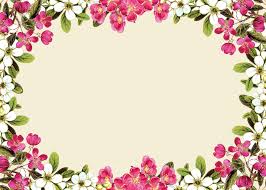 এসো কিছু ছবি দেখি
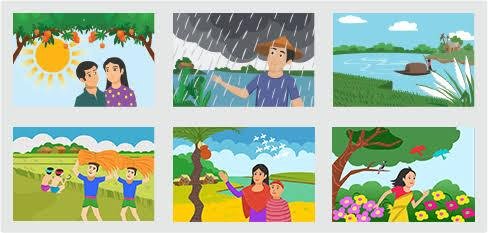 ছবিতে তোমরা কি দেখতে পাচ্ছ ?
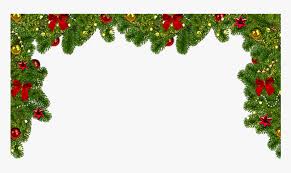 পাঠের শিরোনাম
ছয় ঋতুর দেশ
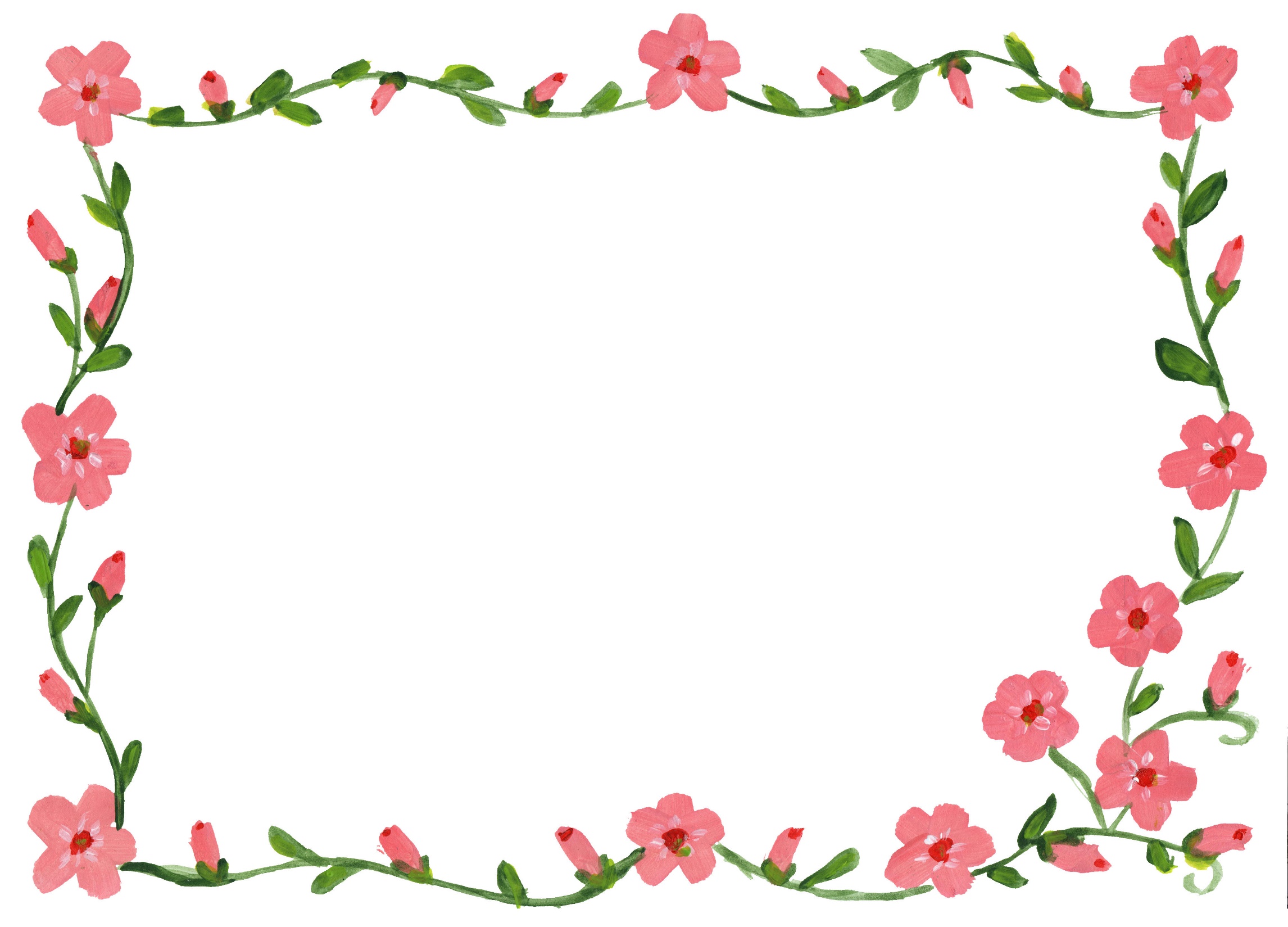 এসো  কিছু নতুন শব্দের অর্থ জেনে নিই
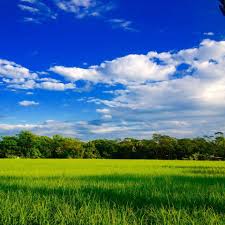 শোভা
রূপ
বাংলার রূপ অনেক সুন্দর ।
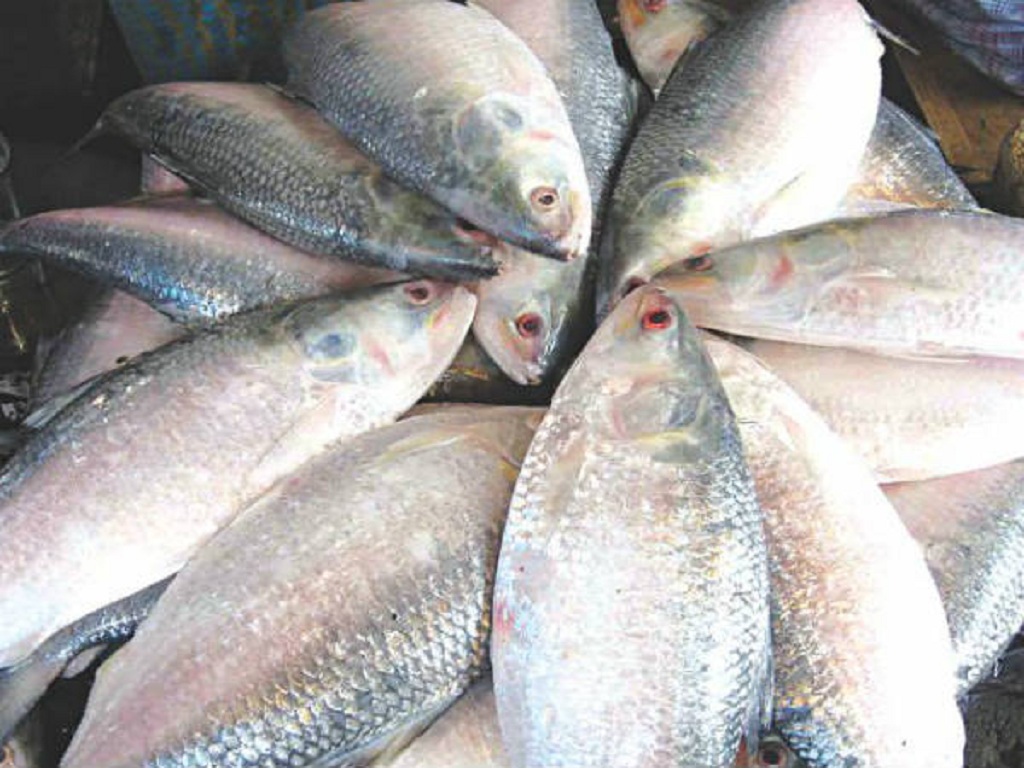 রুপার মতো
রুপ
রুপালি ইলিশ খেতে অনেক মজা।
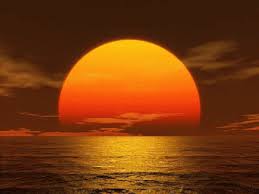 সন্ধ্যা
দিন ও রাতের মিল হয় যে সময়ে
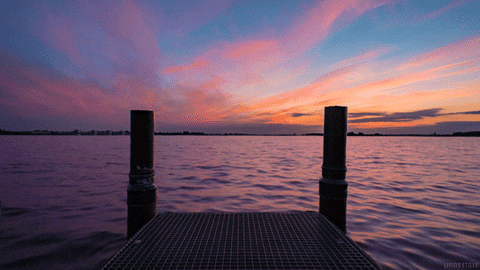 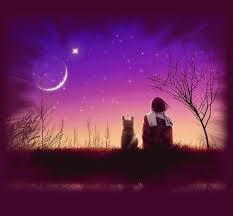 সন্ধ্যা হলে আমরা পড়তে বসি।
শিক্ষকের পাঠ
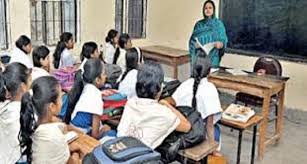 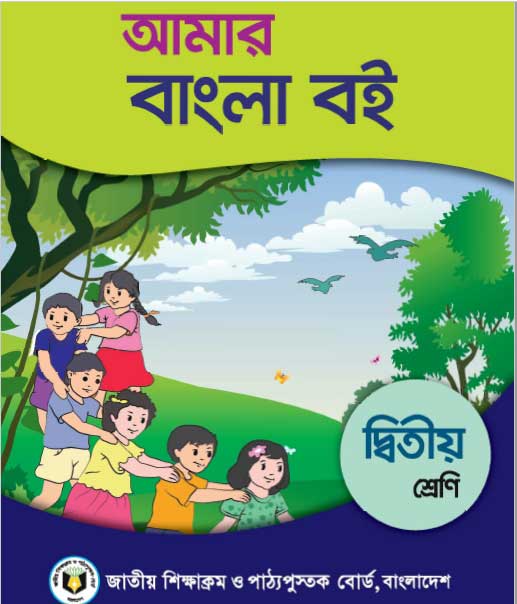 শিক্ষার্থীর পাঠ
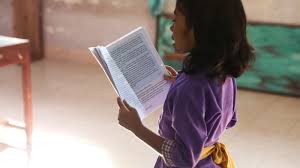 যুক্তবর্ন গুলো জেনে নিই
কার্য
সূর্য
য
র্য
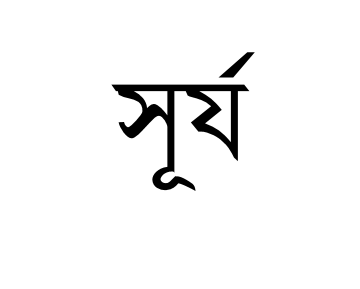 শ্চ
পশ্চিম
শ
চ
নিশ্চয়
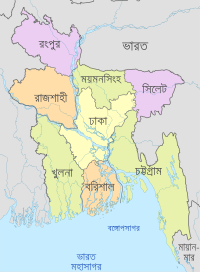 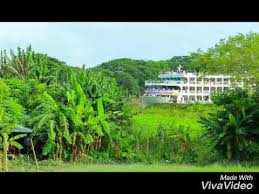 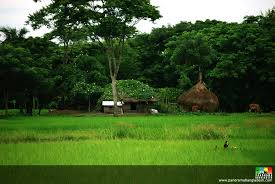 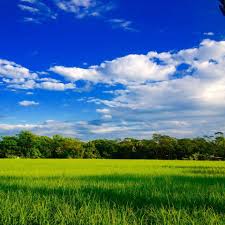 আমাদের দেশটা কতো সুন্দর।
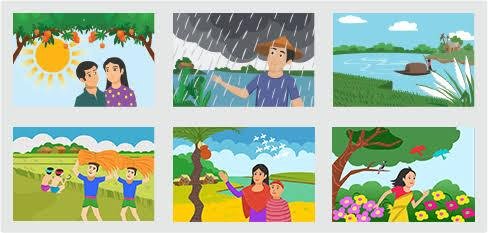 তার নানা রূপ ।
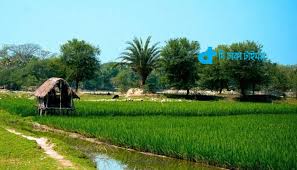 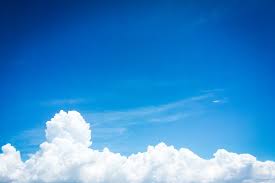 চারপাশে সবুজ আর সবুজ । মাথার উপর নীল আকাশ ।
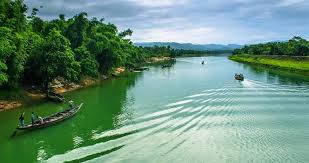 রুপালি ফিতার মতো নদী বয়ে যায়।
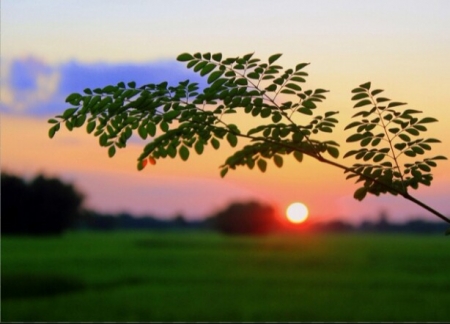 সকালে সূর্য ওঠে । নরম আলোয় চারদিক হেসে ওঠে । দুপুরে রোদ কড়া হয় । বিকালের রোদ সোনালি
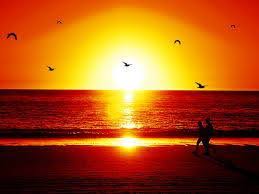 সন্ধ্যায় পশ্চিম আকাশ রঙিন হয়ে ওঠে।
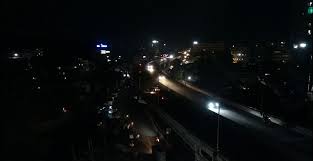 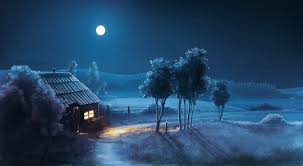 রাত কখনো অন্ধকার ,কখনো চাঁদের আলোয় ঝলমলে।
দলীয় কাজ
যুক্তবর্ণ  ভেঙ্গে দেখাও । দুইটি করে নতুন শব্দ লিখ ।
দল নং ১ – পশ্চিম , সূর্য
দল নং ২- 
শব্দ গুলোর অর্থ লিখ । 
রূপ , রুপালি
মূল্যায়ন
ঘরের ভিতরের শব্দগুলো খালি জায়গায় বসিয়ে বাক্য তৈরি কর ।
কতো
নীল
ফিতার
সূর্য
ক) আমাদের দেশটা .................... সুন্দর ।
খ) রুপালি ................ মতো নদী বয়ে যায়। 
গ) মাথার উপর .............. আকাশ ।
ঘ) সকালে .............ওঠে ।
বাড়ির কাজ
আমাদের দেশ কেমন এ সম্পর্কে পাঁচটি বাক্য লিখে  আনবে।
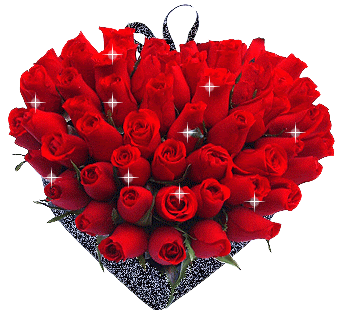 ধন্যবাদ